Diaporamas à la carte[Avis à l’utilisateur]Vous pouvez utiliser ces diaporamas à votre guise, sous réserve de citer les sources qui accompagnent chaque tableau et graphique. Merci également d’indiquer que ces diaporamas ont été réalisés dans le cadre d’Inn’Ovin par le réseau des spécialistes, un groupe de techniciens, ingénieurs et vétérinaires tous spécialisés dans un domaine et issus des différentes familles de la filière ovine nationale. Pour en savoir plus, vous pouvez contacter les rédacteurs des diaporamas indiqués sur la diapo suivante.
1
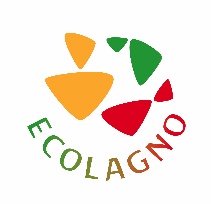 Des agneaux finis sur dérobées en automne et fin d’hiver : une pratique agroécologique
Laurence Sagot – Institut de l’Elevage/CIIRPO – laurence.sagot@idele.fr
Jérôme Normand – Institut de l’Elevage – jerome.normand@idele.fr
Isabelle Legrand – Institut de l’Elevage – isabelle.legrand@idele.fr
Denis Gautier – Institut de l’Elevage/CIIRPO – denis.gautier@idele.fr
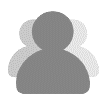 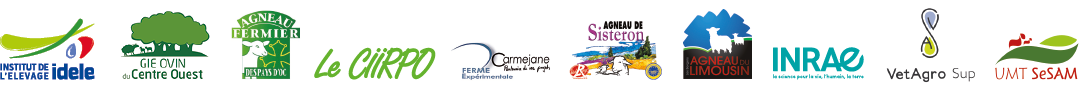 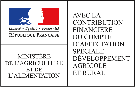 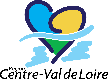 2
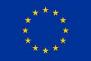 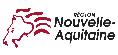 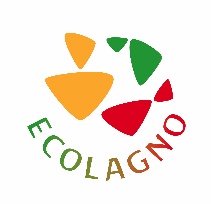 Une pratique adaptée aux exploitations en zones céréalières et intermédiaires
Compter 20 agneaux finis par ha de couverts végétaux pour un rendement de 3 tonnes de matière sèche par ha
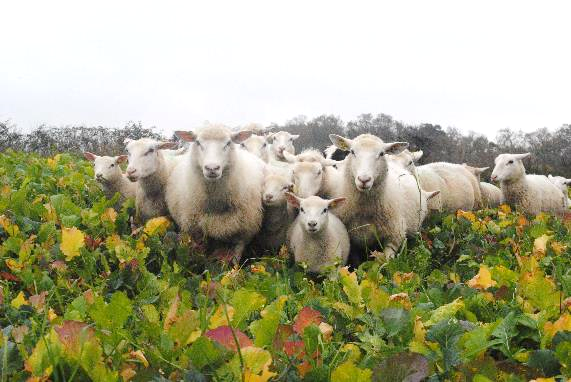 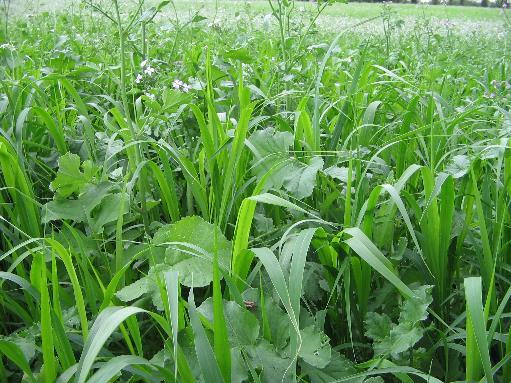 CP : CIIRPO
3
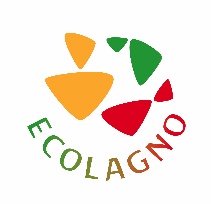 Des conditions climatiques estivales décisives
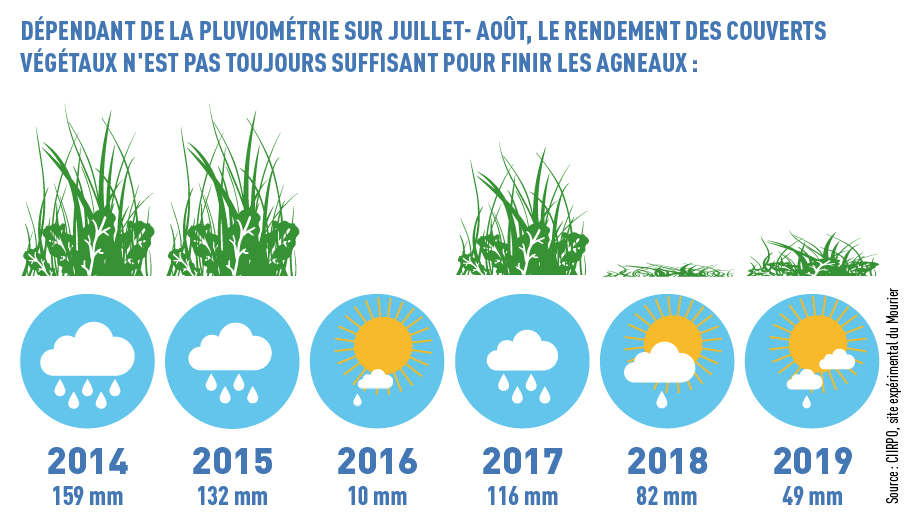 4
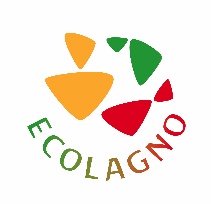 Une pratique vertueuse pour l’environnement
De notables diminutions d’émissions de gaz à effet de serre et des consommations d’énergie
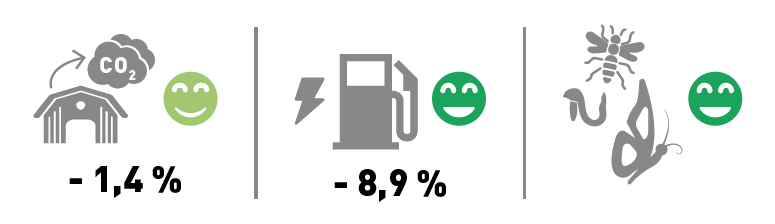 Source : Interbev 2018
5
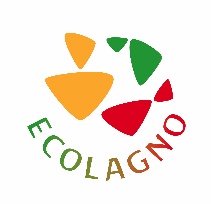 Une économie de concentré à certaines conditions
Une économie de 100 kg de concentré par couple mère/agneau(x) par rapport à une conduite en bergerie : 









MAIS SOUMIS À :
Un itinéraire simplifié au semis,
Un coût de semence peu élevé,
Un rendement de 3 tonnes de matière sèche pour finir 20 agneaux/ha.
Source : CIIRPO 2017
6
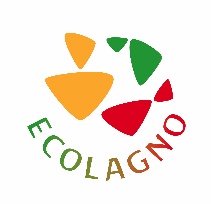 Temps de travail : variable selon les équipements
Des résultats contrastés selon les équipements disponibles en élevages, à la fois en bergerie et au pâturage

Temps de travail par agneau du sevrage à l’abattage (alimentation, tri….)
Source : CIIRPO 2017
7
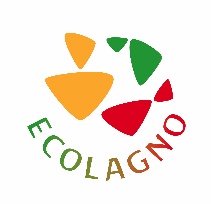 Des carcasses moins lourdes, des agneaux commercialisés un mois plus tard
Des croissances inférieures de 16 % à celles d’agneaux alimentés en bergerie
Source : CIIRPO 2017
8
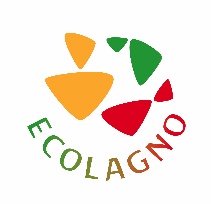 Des gras de couverture de meilleure qualité
Des gras plus blancs :
Note moyenne sur une échelle de 1 (blanc) à 4 (très coloré)
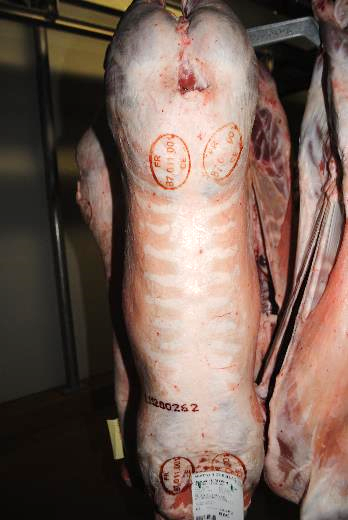 Moyenne note sur bergerie : 2,8
Moyenne note sur dérobées : 1,5
Source : CIIRO 2018
9
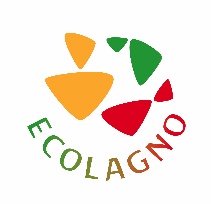 Une viande plus maigre et plus sombre
Une viande plus maigre avec une teneur en gras dans la côtelette de :
23 % pour les agneaux finis sur dérobées,
26 % pour les agneaux finis en bergerie.

Une viande légèrement plus sombre
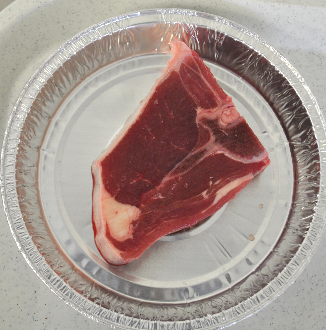 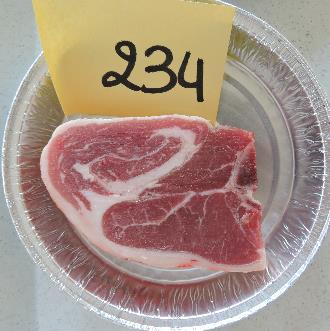 CP : Jérôme Normand (idele)
10
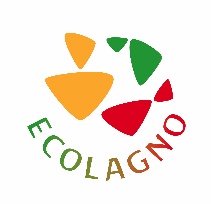 Trois fois plus d’oméga 3
Une teneur en oméga 3 équivalente à celle d’agneaux finis à l’herbe en été,
Un rapport des précurseurs des acides gras oméga 6/oméga 3 inférieur à 5, seuil recommandé par les nutritionnistes.
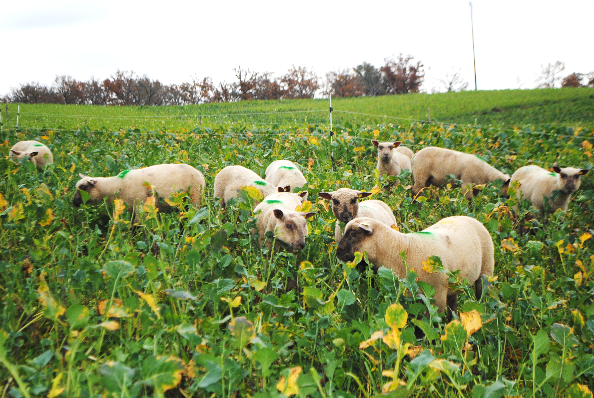 Source : idele 2020
CP : CIIRPO
Objectif : moins de 5
11
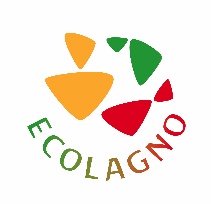 Le même bon « goût » d’agneau
Le même profil sensoriel déterminé par le jury de 12 experts
Une note d’intensité est donnée pour chaque critère : de 0 pour faible à 10 pour fort
Source : Institut de l’Elevage 2017
12
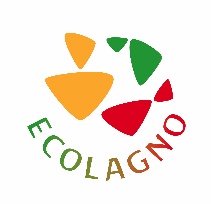 Des consommateurs plutôt séduits
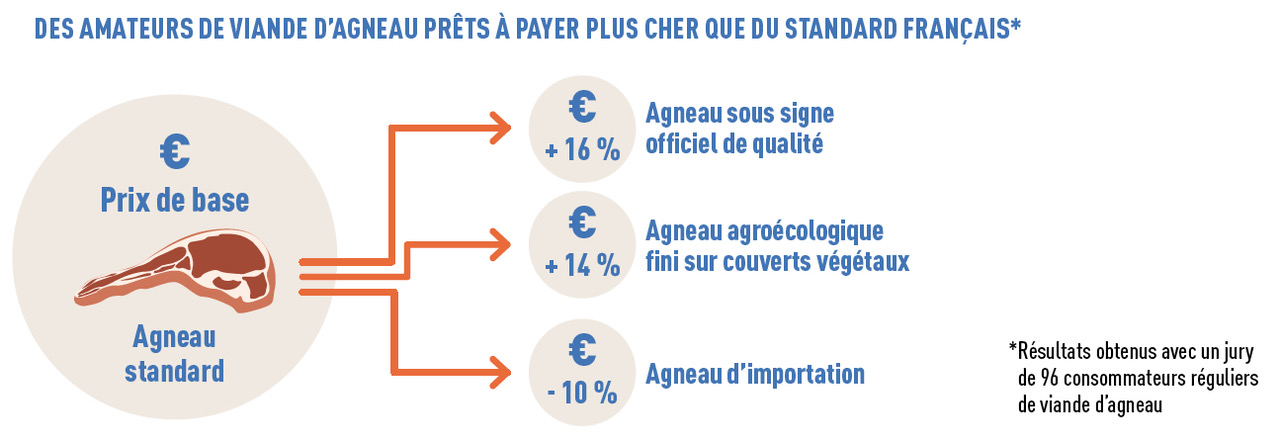 Source : Institut de l’Elevage 2018
13
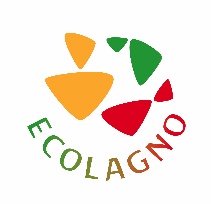 En résumé
Par rapport aux agneaux élevés et finis en bergerie, la finition des agneaux sur dérobées, c’est :
Un intérêt pour l’environnement : -1,4 % gaz à effet de serre ; -8,9 % d’énergie,
Une ration moins chère : - 17 € par couple mère/agneaux à plusieurs conditions,
Des agneaux plus légers : -1,5 kg,
Des agneaux moins couverts : -⅓ de classe,
Des agneaux plus âgés : + 29 jours,
14
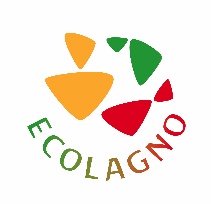 En résumé
Par rapport aux agneaux élevés et finis en bergerie, la finition des agneaux sur dérobées, c’est :

Des gras plus blancs,
Une viande un peu plus sombre,
Des côtelettes un peu moins grasses,
Un profil d’acides gras amélioré avec plus d’oméga 3,
Sans dégradation de l’odeur et de la flaveur,
Avec des viandes aussi tendres et aussi juteuses.
15
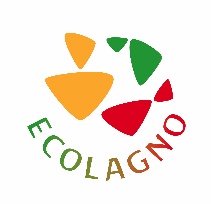 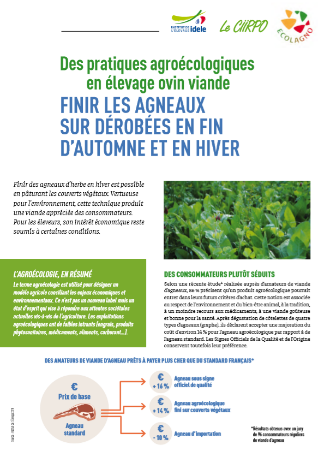 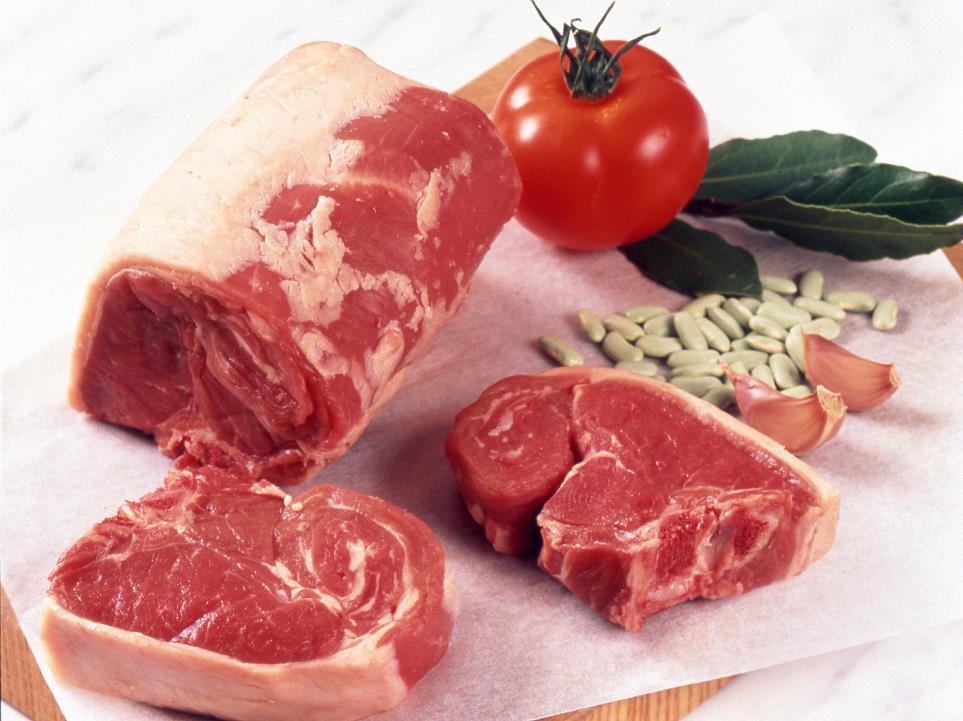 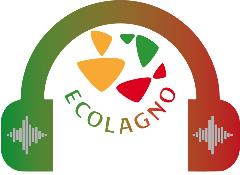 Pour en savoir plus :
Fiche technique, vidéo, podcast 
ecolagno.idele.fr
Ciirpo.idele.fr

www.idele.fr 
www.inn-ovin.fr
CP : CIV
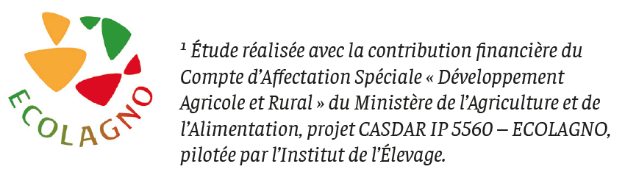 16